Организация и проведение педагогического мониторинга В ДОО
ПРОФЕССИОНАЛЬНЫЙ
 СТАНДАРТ 
ПЕДАГОГА
Готовность воспитателя к трудовым действиям
Организация и проведение педагогического мониторинга освоения детьми образовательной программы и анализ образовательной работы в группе детей раннего и/или дошкольного возраста
Организация и проведение педагогического мониторинга освоения детьми образовательной программы и анализ образовательной работы в группе детей раннего и/или дошкольного возраста
ФГОС  ДО
Требования к результатам освоения ООП ДО
Специфика дошкольного детства
Гибкость развития
Пластичность развития
Высокий разброс вариантов развития
Непосредственность и непроизвольность
Системные особенности ДО
необязательность уровня ДО в РФ
отсутствие возможности вменения ребёнку какой-либо ответственности за результат
5
Требования к результатам освоения основной образовательной программы дошкольного образования
Целевые ориентиры дошкольного образования - социально-нормативные возрастные характеристики возможных достижений ребенка на этапе завершения уровня дошкольного образования
определяются независимо от:
форм реализации ООП ДО
характера 
ООП ДО
особенностей 
развития детей
организации
реализующей ООП ДО
не подлежат (не являются):
непосредственной оценке
 в том числе в виде педагогической
 диагностики (мониторинга)
не являются основанием для их формального сравнения с реальными достижениями детей
основой объективной оценки соответствия установленным требованиям образовательной деятельности и подготовки детей
Требования к результатам освоения основной образовательной программы дошкольного образования
Целевые ориентиры дошкольного образования – социально-нормативные возрастные характеристики возможных достижений ребенка на этапе завершения уровня дошкольного образования
являются ориентирами для:
построения
 образовательной
 политики
изучения характеристик образования детей в возрасте от 2 месяцев до 8 лет
информирования родителей (законных представителей) и общественности относительно целей дошкольного образования
решения задач:
-формирования ООП ДО;
-анализа профессиональной деятельности;
-взаимодействия с семьями;
Требования к результатам освоения основной образовательной программы дошкольного образования
Целевые ориентиры дошкольного образования – социально-нормативные возрастные характеристики возможных достижений ребенка на этапе завершения уровня дошкольного образования
не могут служить непосредственным основанием при решении управленческих задач, включая:
оценку качества образования
оценку как итогового, так и промежуточного уровня развития детей, в том числе в рамках мониторинга (в том числе в форме тестирования, с использованием методов, основанных на наблюдении, или иных методов измерения результативности детей)
аттестацию педагогических кадров
оценку выполнения муниципального (государственного) задания посредством их включения в показатели качества выполнения задания
распределение стимулирующего фонда оплаты труда работников Организации
Требования к результатам освоения основной образовательной программы дошкольного образования
Целевые ориентиры дошкольного образования – социально-нормативные возрастные характеристики возможных достижений ребенка на этапе завершения уровня дошкольного образования
социально-нормативные возрастные характеристики возможных достижений ребенка определены:
в младенческом возрасте
в раннем возрасте
на этапе завершения дошкольного образования
выступают основаниями преемственности дошкольного и начального общего образования
предполагают формирование у детей дошкольного возраста предпосылок к учебной деятельности на этапе завершения ими дошкольного образования
Если ООП ДО не охватывает старший дошкольный возраст, то данные требования должны рассматриваться как долгосрочные ориентиры, а непосредственные целевые ориентиры освоения ООП ДО воспитанниками - как создающие предпосылки для их реализации
Целевые ориентирыРебёнок на этапе начала дошкольного возраста (к 3 годам)
Интересуется окружающими предметами и активно действует с ними; эмоционально вовлечён в действия с игрушками и другими предметами, стремится проявлять настойчивость в достижении результата своих действий.
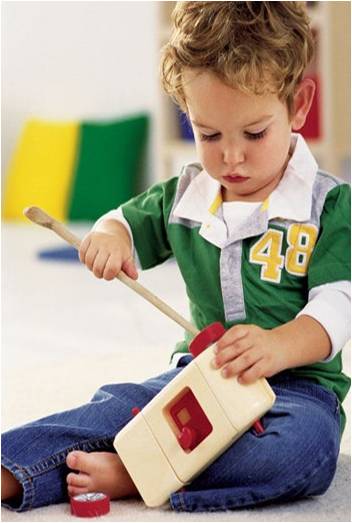 Использует специфические, культурно фиксированные  предметные действия, знает назначение бытовых предметов (ложки, расчёски, карандаша и пр.) и умеет пользоваться ими. Владеет простейшими навыками самообслуживания; стремится проявлять самостоятельность в бытовом и игровом поведении.
Владеет активной и пассивной речью, включённой в общение; может обращаться с вопросами и просьбами, понимает речь взрослых; знает названия окружающих предметов и игрушек.
Стремится к общению со взрослыми и активно подражает им в  движениях и действиях; появляются игры, в которых ребёнок воспроизводит действия взрослого
Проявляет интерес к сверстникам; наблюдает за их действиями и подражает им.
Проявляет интерес к стихам, песням и сказкам, рассматриванию картинок, стремится двигаться под музыку; проявляет эмоциональный  отклик на различные произведения культуры и искусства
У ребёнка развита крупная моторика; он стремится осваивать различные виды движения (бег, лазанье, перешагивание и пр.)
10
Целевые ориентирыРебёнок на этапе завершения дошкольного образования (к 7-8 годам)
Овладевает основными культурными способами деятельности, проявляет инициативу и самостоятельность в разных видах деятельности – игре, общении, конструировании и др.; способен выбирать себе род занятий, участников по совместной деятельности
Обладает установкой положительного отношения к миру, другим людям и самому себе, обладает чувством собственного достоинства; активно взаимодействует со сверстниками и взрослыми, участвует в совместных играх. Способен договариваться, учитывать интересы и чувства других, сопереживать неудачам и радоваться успехам других, адекватно проявляет свои чувства, в том числе чувство веры в себя; старается разрешать конфликты.
Обладает развитым воображением, которое реализуется в разных видах деятельности, и, прежде всего, в игре; владеет разными формами и видами игры, различает условную и реальную ситуации, умеет подчиняться разным правилам и социальным норма.
Достаточно хорошо владеет устной речью, может выражать свои мысли и желания, может использовать речь для выражения своих мыслей, чувств и желаний, построения речевого высказывания в ситуации общения, может выделять звуки в словах, у ребёнка складываются предпосылки грамотности
У ребёнка развита крупная и мелкая моторика; он подвижен, вынослив, владеет основными движениями, может контролировать свои движения и управлять ими.
Способен к волевым усилиям, может следовать социальным нормам поведения и правиламв разных видах деятельности, во взаимоотношениях со взрослыми и сверстниками, может соблюдать правила безопасного поведения и личной гигиены.
Ребёнок проявляет любознательность.
12
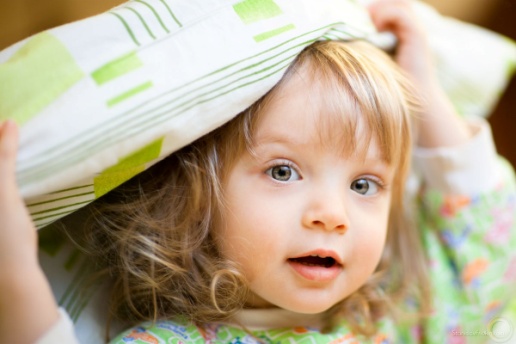 Требования 
к психолого-педагогическим условиям реализации ООП ДО
При реализации ООП ДО
13
Результаты педагогической диагностики (мониторинга) могут использоваться исключительно для решения следующих образовательных задач:
индивидуализации образования (в том числе поддержки ребенка, построения его образовательной траектории или профессиональной коррекции особенностей его развития)
оптимизации 
работы 
с группой детей
При необходимости используется психологическая диагностика развития детей (выявление и изучение индивидуально-психологических особенностей детей), которую проводят квалифицированные специалисты (педагоги-психологи, психологи)
Участие ребенка в психологической диагностике допускается только с согласия его родителей (законных представителей)
Результаты психологической диагностики могут использоваться для решения задач психологического сопровождения и проведения квалифицированной коррекции развития детей.
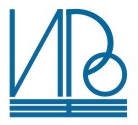 Ожидаемые результаты:ПОРТРЕТ ВЫПУСКНИКА НАЧАЛЬНОЙ ШКОЛЫ
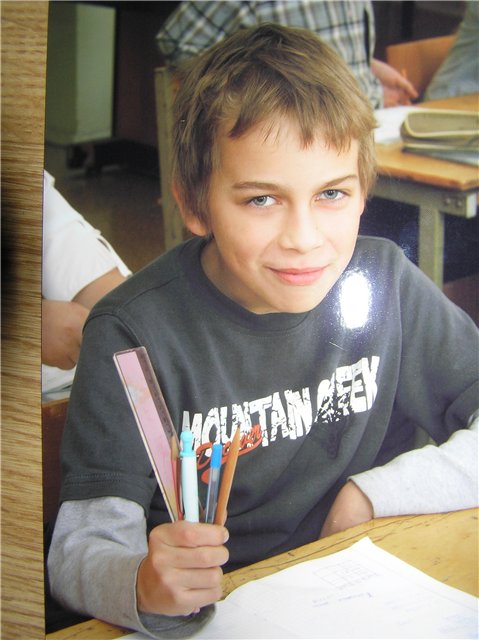 исследова-
 тельский
 интерес
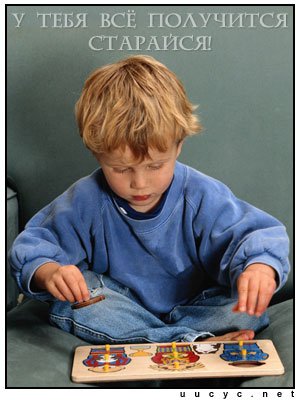 деятельный  и активный
креативный
любознательный
коммуника-
 тивность
инициативный
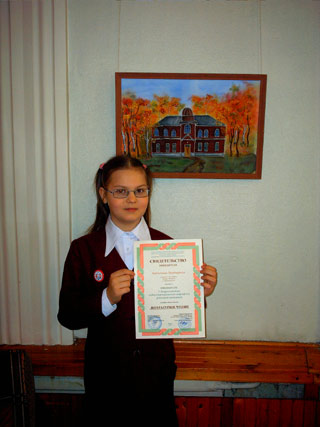 ответственность
открытый внешнему миру,
 доброжелательный и отзывчивый
положительное отношение к себе,
 уверенность в своих силах
саморегуляция
чувство собственного
  достоинства
уважительное отношение к окружающим, 
 к иной точке зрения
навыки самоорганизации и здорового образа жизни
УЧЕБНАЯ САМОСТОЯТЕЛЬНОСТЬ - УМЕНИЕ УЧИТЬСЯ
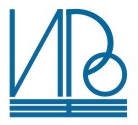 Направления развития
Ученик -  
выбор индивидуальной
траектории развития
Готовить школу
 к ребенку, а не 
ребенка к школе 
А.Г.Асмолов
Учитель – выбор путей, 
средств, способов 
достижения 
результатов
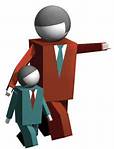 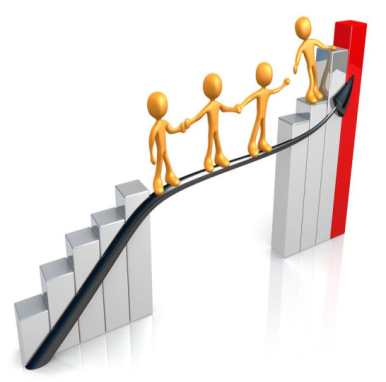 Школа –     самостоятельна в  разработке ООП, учебных планов, в формировании своей структуры, штатного расписания,  выборе оборудования
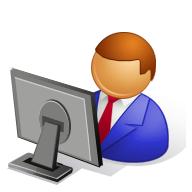 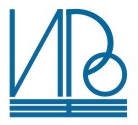 Достижение требований ФГОС: русский язык
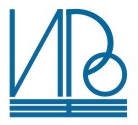 Достижение требований ФГОС: окружающий мир
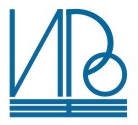 Достижение требований ФГОС: комплексная работа (смысловое чтение, работа с информацией)
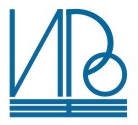 Достижение требований ФГОС:метапредметные результаты (проектная деятельность)
ГРУППОВЫЕ ПРОЕКТЫ
более 80% учащихся достигают базового уровня сформированности метапредметных действий; 
из них около трети учащихся демонстрируют способность к работе на повышенных уровнях;
15%-18% учащихся не достигают базового уровня владения регулятивными и коммуникативными действиями
ОСНОВНЫЕ ТРУДНОСТИ
несформированность умения управлять временем (формальное планирование работы учащимися, несформированность навыков контроля)
недостаточная сформированность коммуникативных навыков:неумение учесть коммуникативную задачу и соблюдать регламент выступления
несформированность ряда оценочных действий
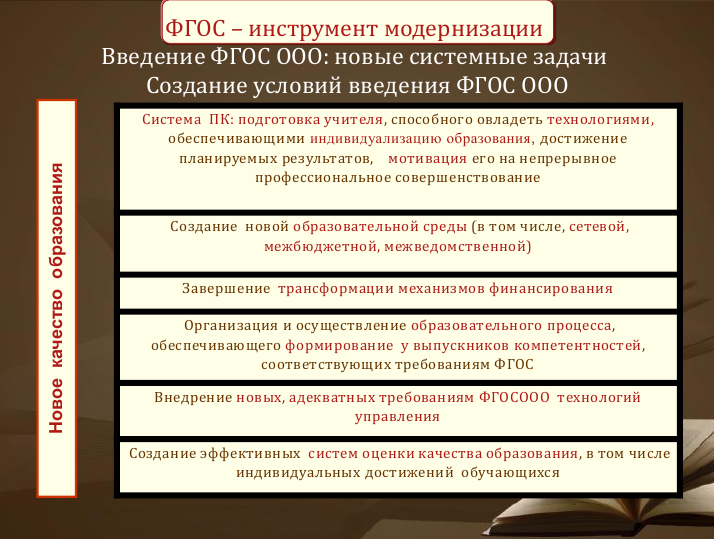 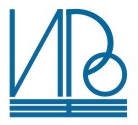 Уровни показателя условийдля формирования познавательной активности учащихся при обучении предмету
Недостаточный
Учащиеся  всё время работают по шаблону или под контролем учителя
Низкий
Учащиеся практически всё время работают по шаблону или под контролем учителя, лишь иногда работают самостоятельно, решая творческую задачу
Средний
Учащиеся часто работают по шаблону или под контролем учителя, заметное время отводится на самостоятельную деятельность и решение творческих задач
Высокий
Учащиеся практически не работают по шаблону или под контролем учителя, основное время тратится на самостоятельную работу или решение творческих задач